六年级上册
营养含量
WWW.PPT818.COM
情境导入
250克黄豆中，蛋白质约有多少克？说说你是怎样想的。
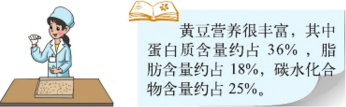 你从中能读出哪些数学信息？
本节目标
1．会解决有关百分数的简单实际问题，体会百分数与现实生活的密切联系。
2．在解决实际问题的过程中、理解百分数化成小数和分数的必要性，能正确将百分数化成小数、分数。
自主学习反馈
１、讨论：（1）谈谈在生活中接触到的有关营养含量的具体问题。

                 （2）说说百分数化成小数、分数的方法。
自主学习反馈
一篇文章有9600个字。小明打了全文的40％，小明打了多少字？小芳来帮忙，打了全文的30％，她打了多少字？
1.
小明：
9600 × 40% = 3840(字)
小芳：
9600 × 30% = 2880(字)
答：小明打了3840个字；小芳打了2880个字。
探究新知
探究一：
250克黄豆中，蛋白质约有多少克？说说你是怎样想的。
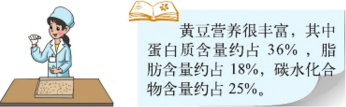 用画图的想想。
蛋白质占36%
250克
探究新知
探究一：
250克黄豆中，蛋白质约有多少克？说说你是怎样想的。
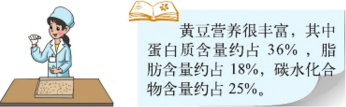 就是求250克的36%是多少。
探究新知
探究二：
你能列式解答吗？
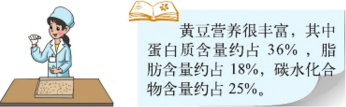 =86%
250×36%=250×
答：蛋白质约有90克。
探究新知
探究二：
你能列式解答吗？
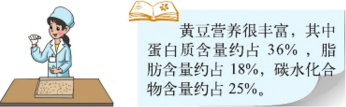 250×36%=250×0.36=90（克）
答：蛋白质约有90克。
探究新知
探究二：
你能列式解答吗？
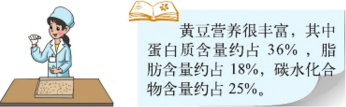 计算一个数乘百分数时把百分数化成小数来计算比较简单。
探究新知
探究三：
想一想，百分数怎样化成小数和分数？算一算，说一说。


37%     25%     300%       62.5%
37%=0.37     25% =0.25         300% =3         62.5%=0.625
把百分数化成小数先把百分数前的数缩小100倍，再去掉百分号。
探究新知
探究三：
想一想，百分数怎样化成小数和分数？算一算，说一说。


37%     25%     300%       62.5%
37%=
25%  =
300%  =3
62.5%  =
把百分数化成分数，先把百分数化成分母是100（或1000）小数，再约成最简分数。
知识运用
1、250克黄豆中，脂肪和碳水化合物的含量分别约是多少？
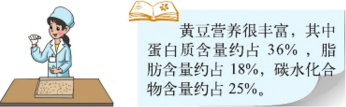 250×18%=250×0.18=45（克）
答：脂肪的含量约是45克。
随堂检测
1、250克黄豆中，脂肪和碳水化合物的含量分别约是多少？
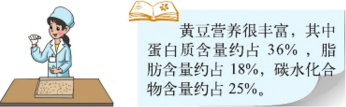 250×25%=250×0.18=62.5（克）
答：碳水化合物的含量约是62.5克。
随堂检测
2、（1）六（2）班共有40人，其中女生占55%，女生有多少人？
40×55%=22（人）
答：女生有22人。
随堂检测
（2）奇思所在的组共有6人，其中女生占50%，女生有多少人？
6×50%=3（人）
答：女生有3人。
随堂检测
（3）乐乐家共有5人，其中女性占40%，女性有多少人？
5×40%=2（人）
答：女性有2人。
随堂检测
2、算一算，填一填。
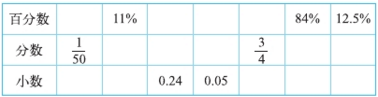 2％
24％
5％
75％
0.02
0.11
0.75
0.84
0.125
随堂检测
3、分别用不同的数表示图中蓝色部分占整幅图的多少。





                    用百分数表示是（    ）
                    用小数表示是（      ）
                    用分数表示是（    ）
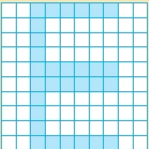 30%
0.3
随堂检测
3、分别用不同的数表示图中蓝色部分占整幅图的多少。





                    用百分数表示是（    ）
                    用小数表示是（      ）
                    用分数表示是（    ）
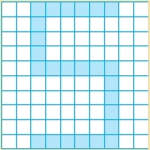 25%
0.25
随堂检测
4、妈妈带淘气到文具店买下面的学习用品各一件。这些学习用品都按九折出售，共要付出多少钱？
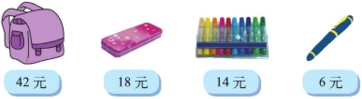 （42+18+14+6）×90%=72（元）
答：共要付出72元钱。
本课小结
营养含量
计算一个数乘百分数时把百分数化成小数来计算比较简单。
01
把百分数化成小数先把百分数前的数缩小100倍，再去掉百分号。
02
把百分数化成分数，先把百分数化成分母是100（或1000）分数，再约成最简分数。
03
作业布置
1、采摘节期间，凤凰岭村共接待游客980人，其中到苹果园采摘的占75%。到苹果园采摘的游客有多少人？
2、预习课本第46页。

3、讨论：谈谈在生活中接触到的有关百分数的具体问题。